FramesPictures
Place: 1.2.45
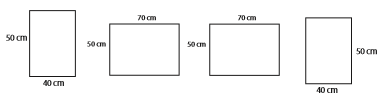 X 1
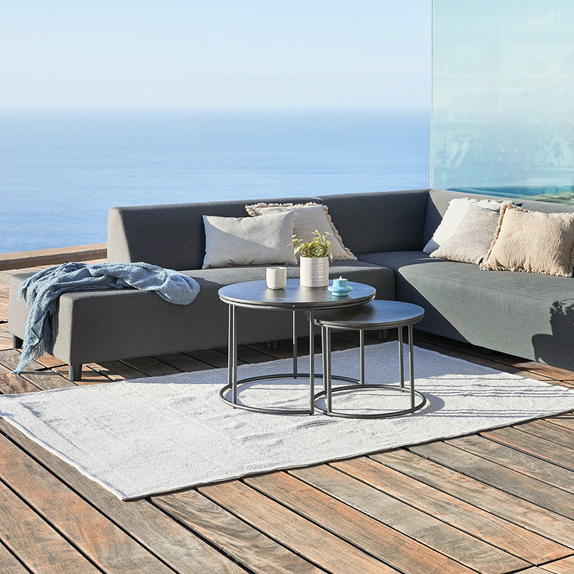 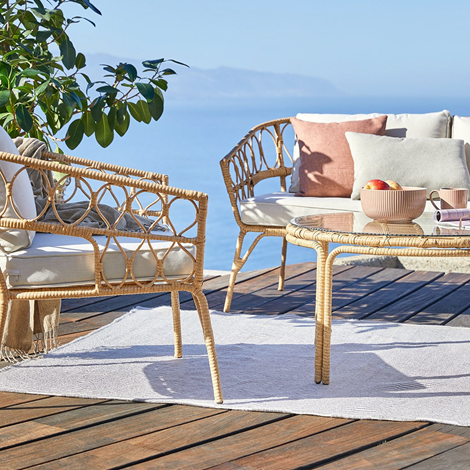 180594
180559
180629
181834
Place: 1.3.21 + 2.3.06
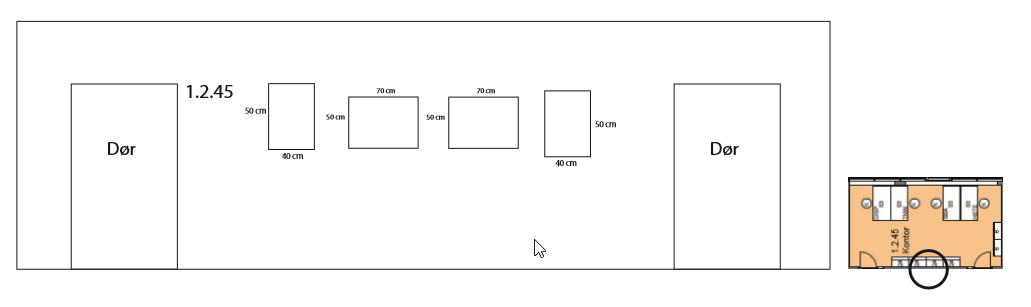 X 2
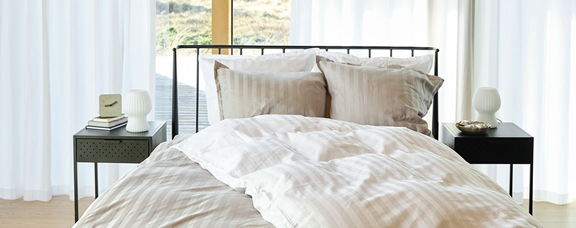 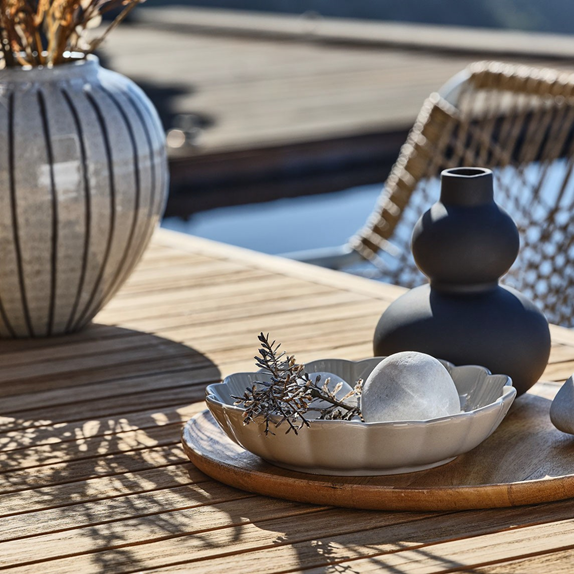 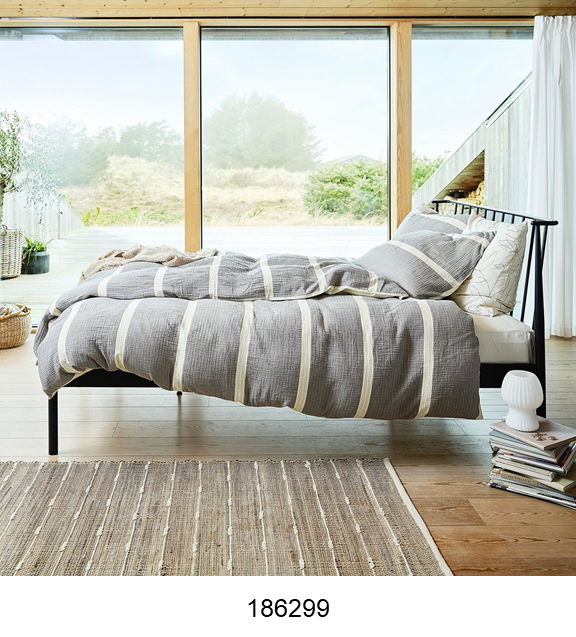 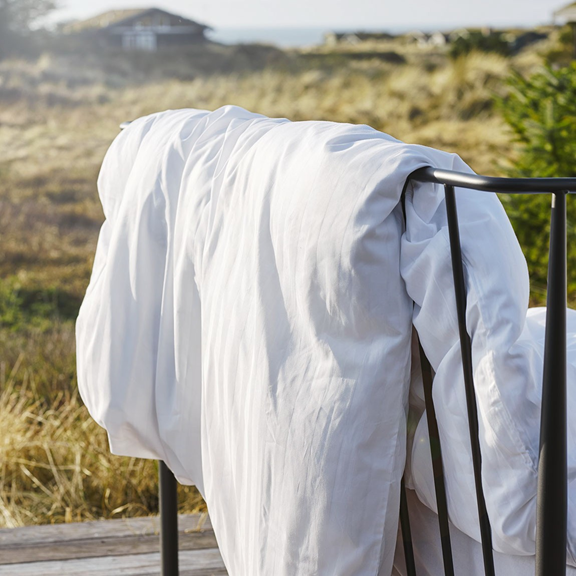 184902
186299
184898
180679
Place: 1.3.23 + 2.2.05
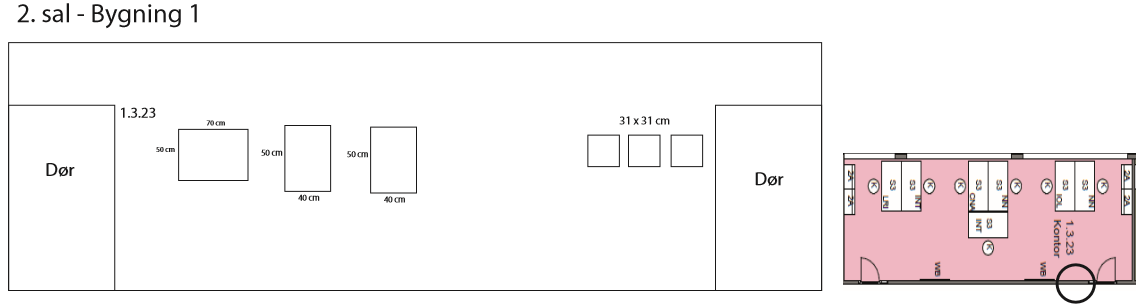 X 2
189136
192788
192790
Place: 1.3.23 + 2.2.05
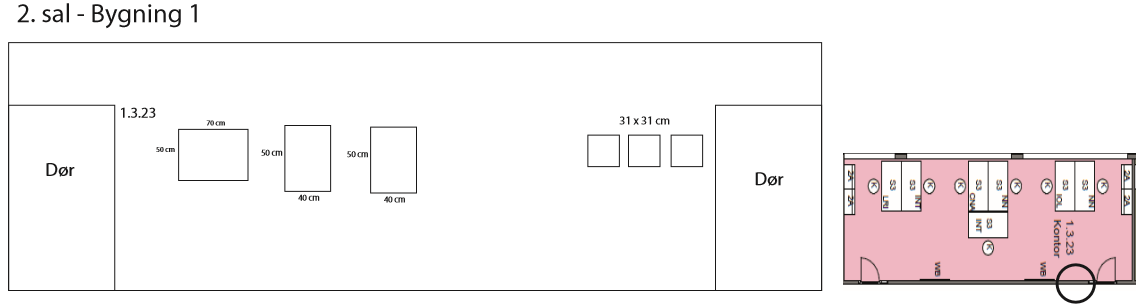 X 2
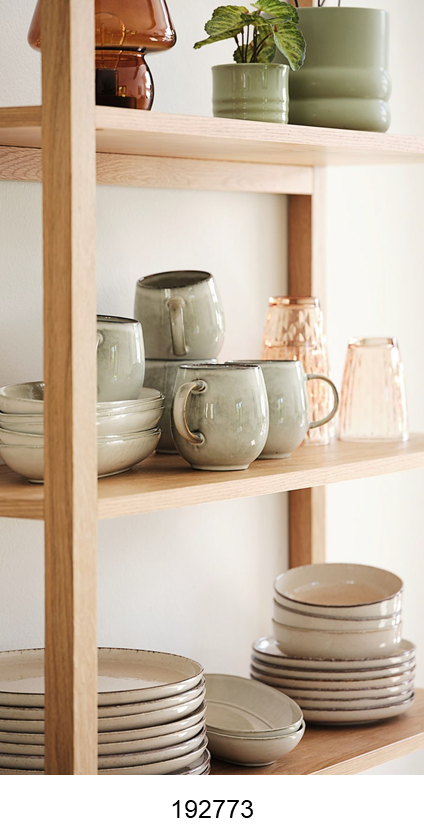 189073
192773
192780
Place: 2.2.04
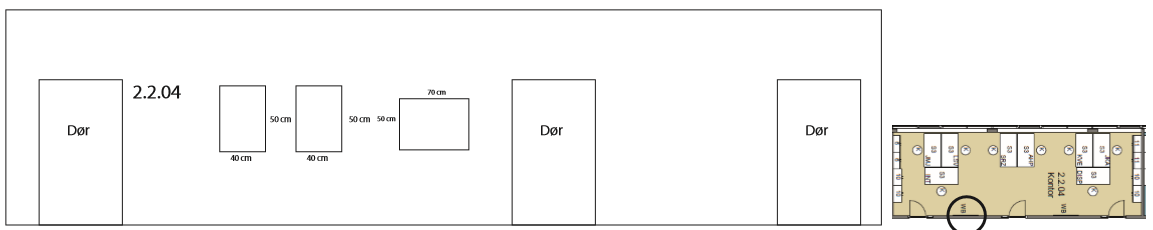 X 1
192801
192800
189346
Place: 1.2.42
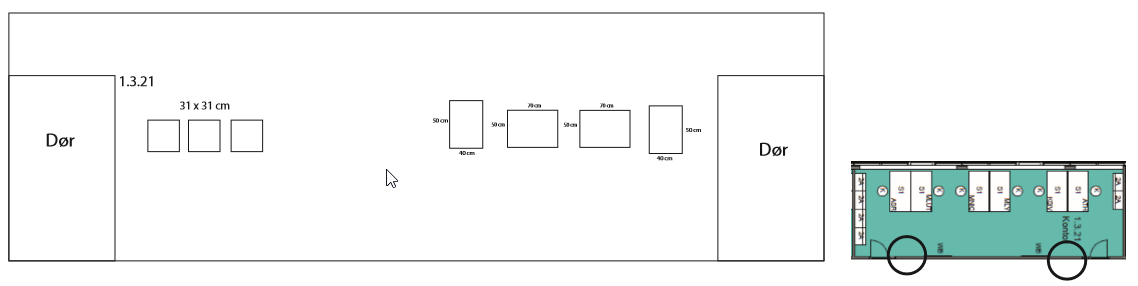 X 1
181647
181646
181872
Place: 1.3.21
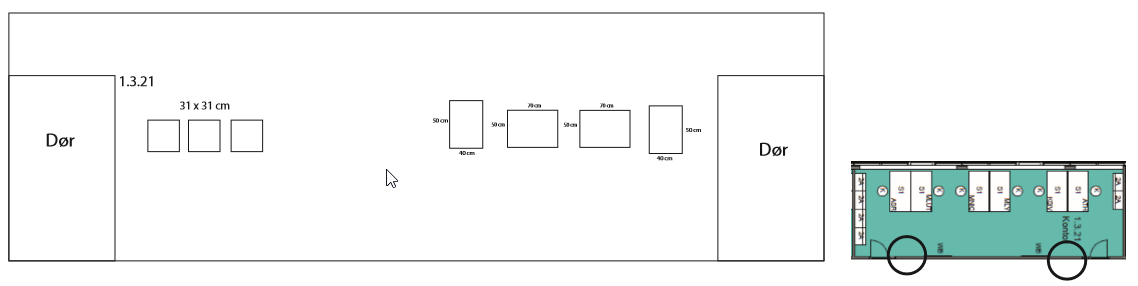 X 1
189300
189310
189305
Place: 2.2.02
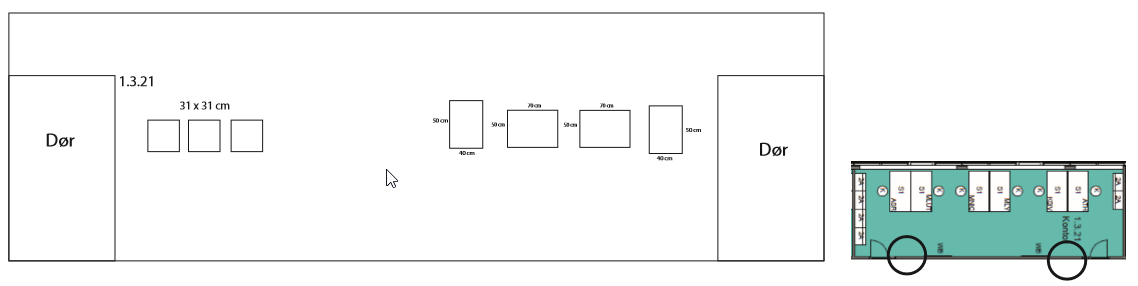 X 1
180625
180620
180555
Place: 1.3.21 + 2.3.06
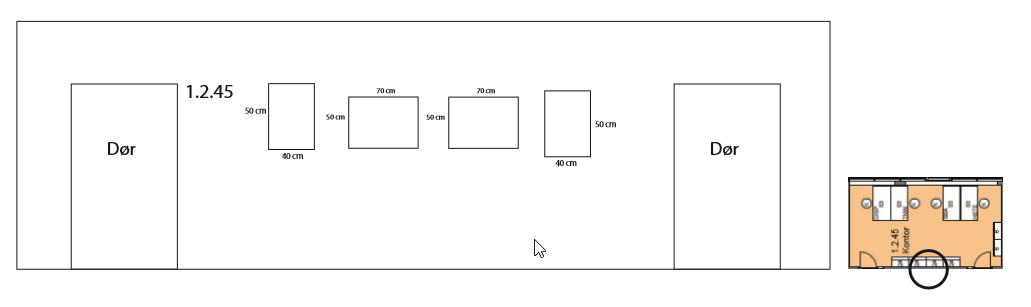 X 2
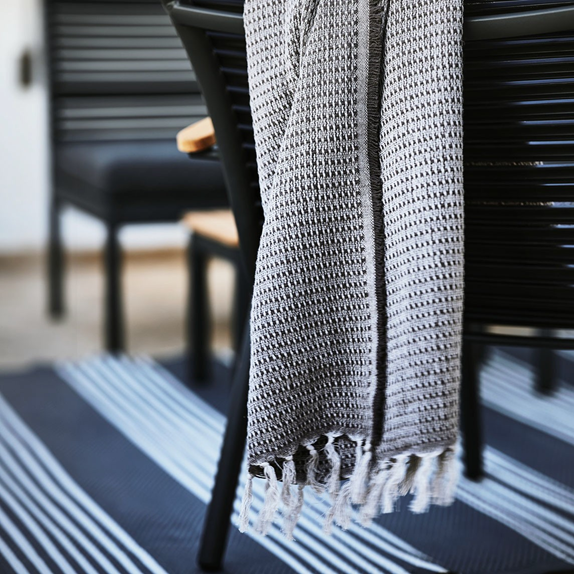 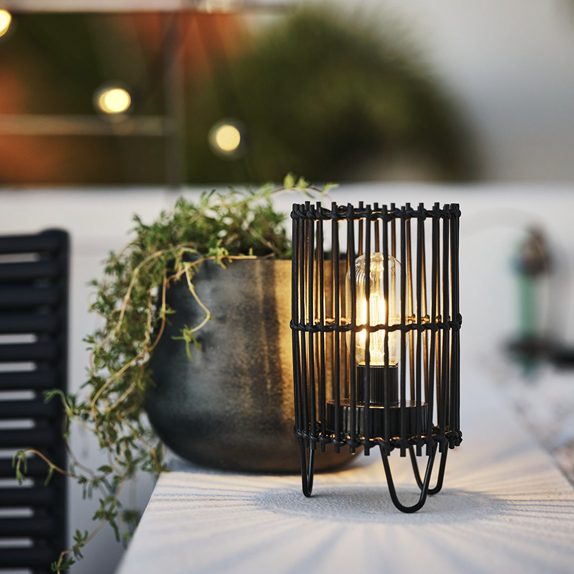 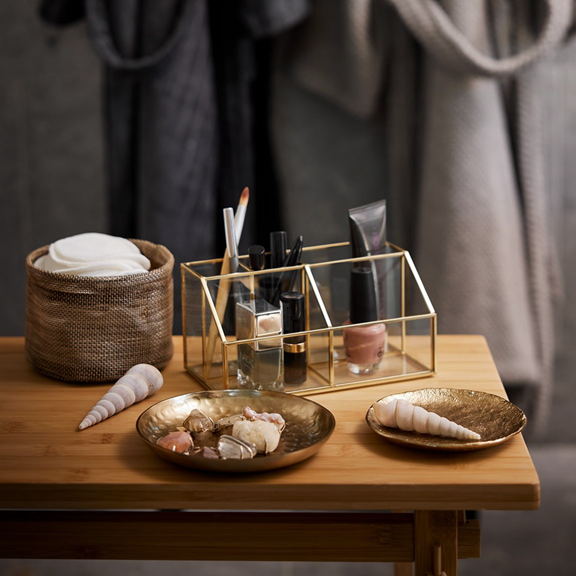 193374
192831
180572
180573
Place: 2.2.02 + 2.3.02
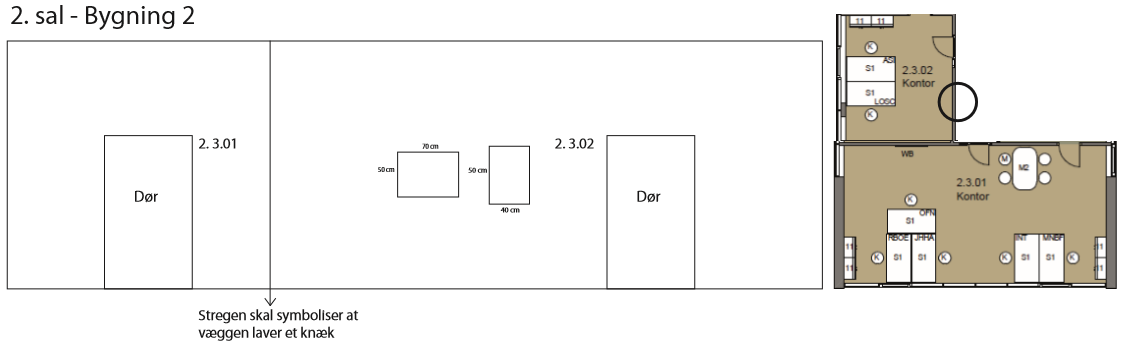 X 2
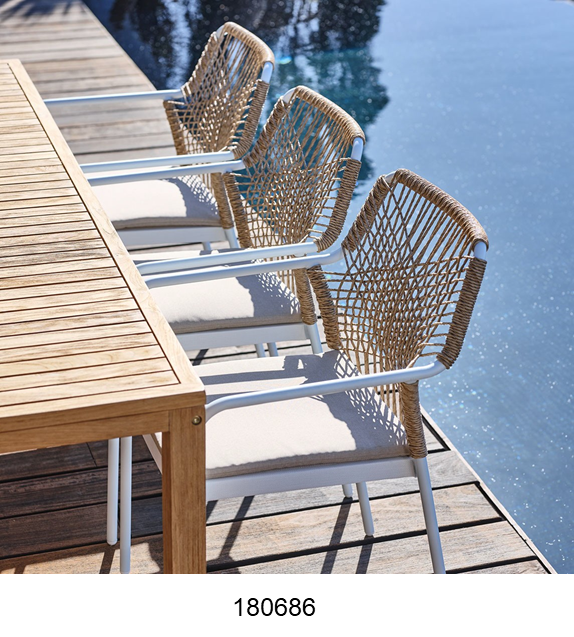 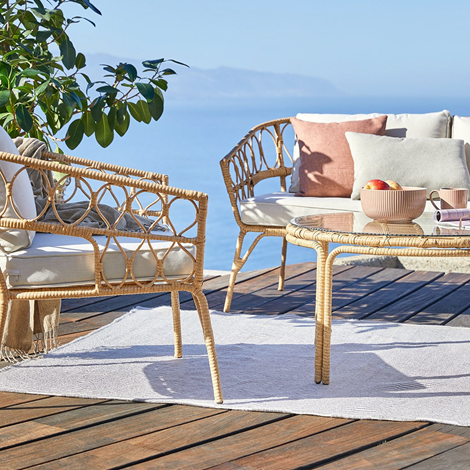 180686
181834
Place: 2.2.04
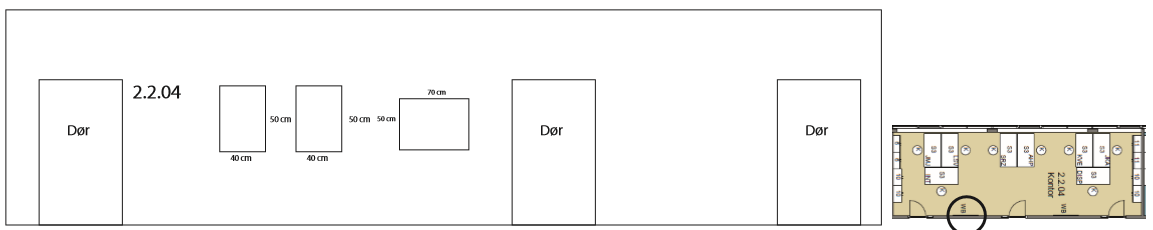 X 1
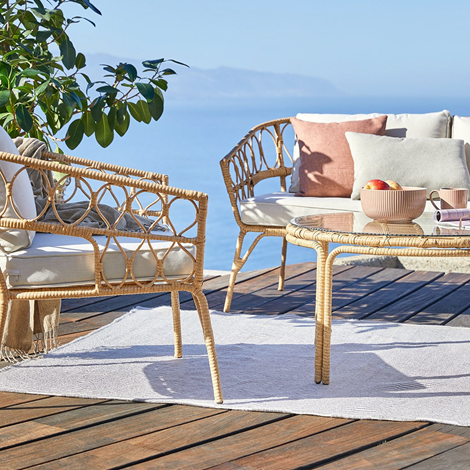 181834
180690
180691
Place: 2.3.05
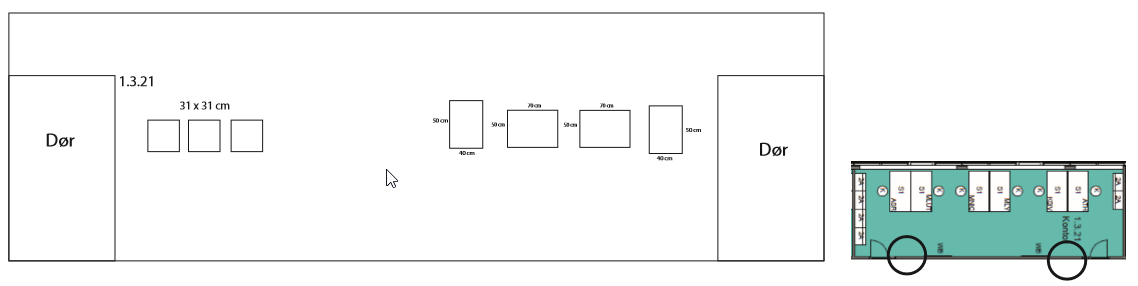 X 1
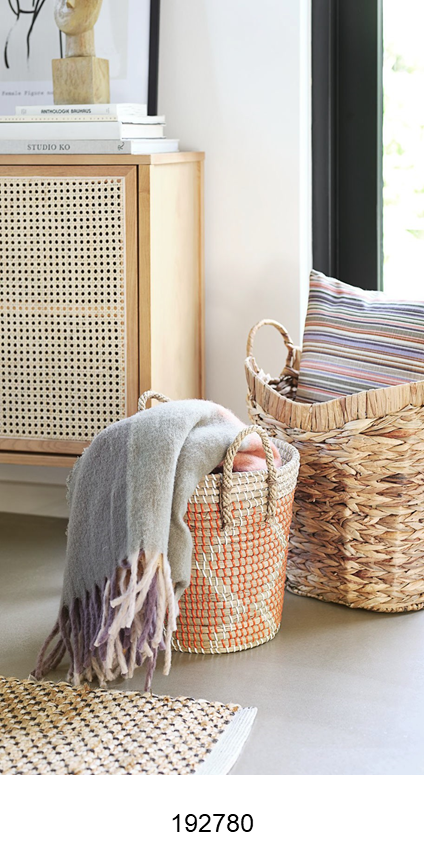 192780
189082
189094
Place: 1.3.23
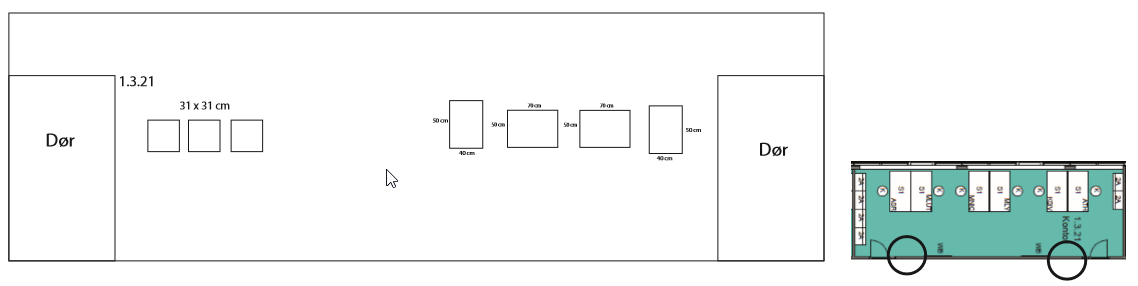 X 1
189351
189353
189354
Place: 2.2.01
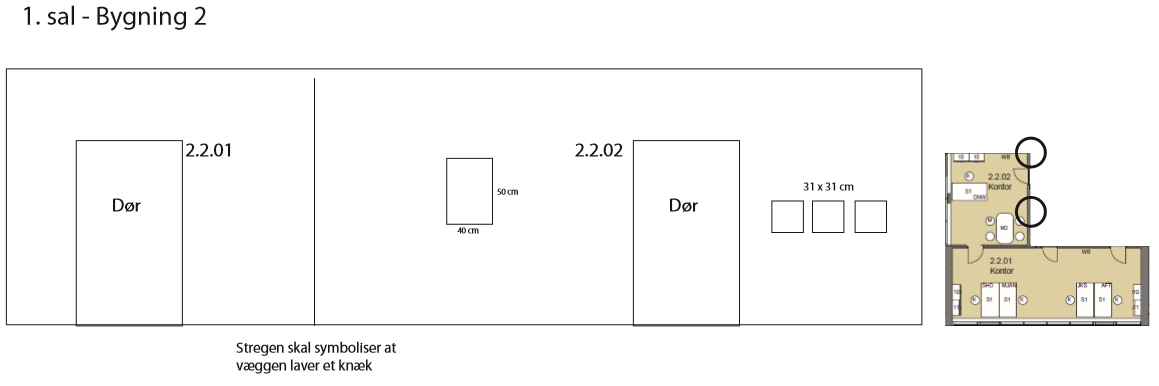 X 1
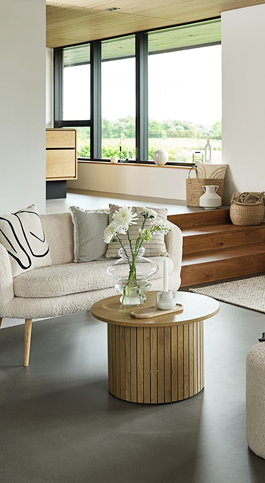 192798